OGI Pilot Demo: Condition Based Maintenance
Matt Selway, University of South Australia
Pak Wong, PdMA

June 4, 2019
NIST Open Industrial Digital Ecosystem Summit
Pilot Architecture Overview
© MIMOSA 2019
OIIE OGI Pilot Phase 3.1 Activities 1-4(end 2018 – mid-2019)
Procure
w/ OAGi
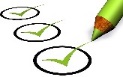 EPC
OEM
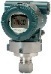 Use Cases ISDD Based Way of  Specifying, Selecting and Buying Devices and Equipment
Use Case
Adding As-Built Information Using OIIE Events
Adding Detail to Prior Work
As-Designed O&M Takeoff using CCOM or Proteus
OIIE OGI Pilot Phase 3.1 Activities 5-8(end 2018 – mid-2019)
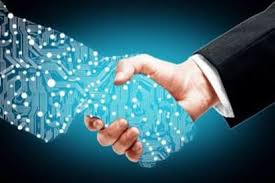 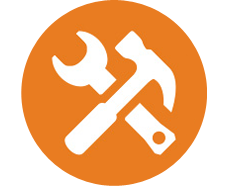 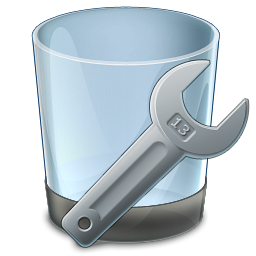 Yokogawa,
RFI Models for Req.
(full OGI Pilot Demo)
OpenO&M ws-ISBM (v1.0/v1.1)
Assetricity SimpleISBM – SOAP WS
RESTful ISBM Prototype – REST/JSON
External Environment
Execution Environment
Assetricity InteropRegister
Hosted via
AWS cloud instance
SDAIR
Product Model ISDDs
MIMOSA
CCOM
ORM
Maintenance Management System
Transform Engine
Reference Environment
Proteus Export from Hexagon Smart P&ID
MIMOSA
CCOM
MIMOSA
CCOM
MIMOSA
CCOM/JSON
P&ID
MIMOSA
CCOM
CMS
ISO 15926 
Proteus
MIMOSA
CCOM
MIMOSA
CCOM
MIMOSA
CCOM
Web app deployed via Heroku
MIMOSACCOM
Capital WMS 
(Mock-up)
Simulated CBM stack onPak’s comp.
UniSA, local comp.
SAP PM via InteropRegister Adaptor
(full OGI Pilot Demo)
CONTROL/IIOT Device
MIMOSA
CCOM
MIMOSA
CCOM
Reference Data
IEC 61360
MIMOSA CCOM
ISO 13709 (API 610)
ISA TR20 (Rev1)
ISO 14224
…
[Speaker Notes: OGI Pilot Phase 3.1 Generic

As work out who is doing what, which systems are interacting in which capacities, etc., this will be filled out with concrete details.]
Demo Storyboard
© MIMOSA 2019
Demo Overview
© MIMOSA 2019
Demo Overview
© MIMOSA 2019
[Speaker Notes: We do not have the engineering system but you could imagine an OIIE adaptor that watches a folder and publishes files exported to the folder.
In this case we will just use the web interface to publish the selected file to the ISBM to be received by the transform engine.]
Demo Overview
© MIMOSA 2019
[Speaker Notes: Here we trigger the transformation in the transform engine, which will publish the CCOM data back to the ISBM on a different topic to be imported by the InteropRegister.
The transformation could be automatically triggered by using the notification service or periodically polling for messages.]
Demo Overview
© MIMOSA 2019
[Speaker Notes: Once the transformed data has been published it is received via the ISBM by the register that is tracking and maintaining the as-built information in preparation for handover and provisioning.
(Need to go to the received publications and click ‘Read All’.)
Here we can see the P&ID and associated breakdown structure has been successfully imported into the register via the message.
Navigate to the diagram and show the topological connections imported from the P&ID: Green are process connections, yellow are electrical connections.
Navigate to the breakdown structure and illustrate the elements that have been imported.]
Demo Overview
© MIMOSA 2019
[Speaker Notes: Now that we have the As-Designed data, the processes will move into the Capital Project where the plan will be built.
This will involve the identification of asset models (Request for Information of Models Meeting Requirements) to be procured and installed.
The full OGI Pilot Demo will include the request for information as a precursor to models selection and procurement.
The next phase of the Pilot will be looking at procurement by integrating the use of the OAGIS B2B BODs relating to procurement.
This will involve the integration of CCOM and OAGIS data.
Once the assets have been procured they will be  installed in the plant.
Here we just have a small mock-up that picks up once the capital project is “complete” or moves into he handover of its information (which could be incrementally, not just as a batch at the end).
First we have the asset data: a motor and a temperature transmitter. We can see the basic details in the app here.
So I will publish that data to the ISBM to be picked up by the interested systems, namely the register which is tracking this information as a staging area for handover/provisioning.
Next the installation data needs to be published as well. So will indicate where these assets have been installed by grabbing a location ID from the register and plugging it in.
Now we will publish it as a batch; however, this could be done incrementally as the Capital Project progresses through its stages.]
Demo Overview
© MIMOSA 2019
[Speaker Notes: (Navigate to the received publications and hit the ‘read all’ button)
Now we can see the asset information and installation events captured by the InteropRegister.
(We do not have the full property data yet as that will be included once we have incorporated the model information as a result of the request for models meeting requirements.)]
Demo Overview
© MIMOSA 2019
[Speaker Notes: At this point we have the As-Designed and As-Built data in the register.
This could be a staging register or a register in the execution environment.
Now we need to distribute the data to the other O&M systems, either handing it over or to the O/O properly or provisioning the systems.
This could be done as a batch or incrementally.
We will operate it as a batch as if we are doing handover from a staging environment at a stage-gate.

Create the publish configurations for each: Diagram, Breakdown Structure, Location, Asset, and Install/Remove Event
Tell each one to publish
Go to the ISBM and show the messages published to the channel’s topics

This is where we have an air-gap due to the two ISBM implementations, the original SOAP and the prototype REST implementation for v1.1.
We have only got an adaptor passing some of the info back from the REST to the SOAP side.
In reality, some of the systems that would be interested in this data would include those involve in the Condition-Based Maintenance, so they can configure themselves and potentially start performing analysis.
Handover to Pak.]
Demo Overview
© MIMOSA 2019
[Speaker Notes: Walk through of the CBM analytics stack (data acquisition, health assessments, advisory generation) from acquisition of measurement data from the installed sensor, up through health assessments and advisory generation (recommendations).
Finally, with the triggering of a Request for Work from the higher-level decision support system as a result of/as part of the advisory generation process.
This illustrates the new REST/JSON variant of the ISBM specification.
We can see how an appropriate IIOT device could directly publish its information to the OIIE if desired.]
Demo Overview
© MIMOSA 2019
[Speaker Notes: (Go and retrieve the ProcessRequestForWork from the channel by pressing the ‘Read all’ button in Received Publications)
Having received the Request for Work, this would be picked up by the SAP PM adaptor, for example, leading to the creation of a full Work Order.
Depending on the severity and priority of the request it could be created immediately as a Work Order or possibly reviewed by manager and aggregated into  larger maintenance Work Order.
Here we can see that it is a very urgent. It is requesting a remove and replace of an equipment that is predicted to fail.
This would lead to the creation of the work order and a review by the manager who would release it, which would trigger a responding event back across the ISBM to systems interested in Work Order information, likely including the originally requesting system.
Unfortunately the SAP PM adaptor was not quite ready for this demo but will be included in the full Pilot Demo]
Demo Overview
© MIMOSA 2019
[Speaker Notes: This is where SAP PM would be used to prepare the Work Order, release it, and have the work performed.
During which updates about the state of the installation would be released, including WorkStatus updates as well as removal and installation events for assets involved.
For the moment we will just illustrate the remove replace using the mock-up application.
This illustrates event-driven configuration updates]
Demo Overview
© MIMOSA 2019
[Speaker Notes: Navigate to the assets and/or locations in the InteropRegister, show the new events indicating the removal of the Asset and the install of the new asset.]
1. Post As-Designed Engineering Data: Proteus/ISO15926 P&ID
© MIMOSA 2019
[Speaker Notes: We do not have the engineering system but you could imagine an OIIE adaptor that watches a folder and publishes files exported to the folder.
In this case we will just use the web interface to publish the selected file to the ISBM to be received by the transform engine.]
2. Transform P&ID to CCOM and publish
© MIMOSA 2019
[Speaker Notes: Here we trigger the transformation in the transform engine, which will publish the CCOM data back to the ISBM on a different topic to be imported by the InteropRegister.
The transformation could be automatically triggered by using the notification service or periodically polling for messages.]
3. Show As-Designed Data in InteropRegister
Topological Connections
Plant Breakdown Structure
© MIMOSA 2019
[Speaker Notes: Once the transformed data has been published it is received via the ISBM by the register that is tracking and maintaining the as-built information in preparation for handover and provisioning.
(Need to go to the received publications and click ‘Read All’.)
Here we can see the P&ID and associated breakdown structure has been successfully imported into the register via the message.
Navigate to the diagram and show the topological connections imported from the P&ID: Green are process connections, yellow are electrical connections.
Navigate to the breakdown structure and illustrate the elements that have been imported.]
4. Capital Project WMS:Publish As-Built Asset Data
Asset Data
Batch or Event-driven Installation Updates
© MIMOSA 2019
[Speaker Notes: Now that we have the As-Designed data, the processes will move into the Capital Project where the plan will be built.
This will involve the identification of asset models (Request for Information of Models Meeting Requirements) to be procured and installed.
The full OGI Pilot Demo will include the request for information as a precursor to models selection and procurement.
The next phase of the Pilot will be looking at procurement by integrating the use of the OAGIS B2B BODs relating to procurement.
This will involve the integration of CCOM and OAGIS data.
Once the assets have been procured they will be  installed in the plant.
Here we just have a small mock-up that picks up once the capital project is “complete” or moves into he handover of its information (which could be incrementally, not just as a batch at the end).
First we have the asset data: a motor and a temperature transmitter. We can see the basic details in the app here.
So I will publish that data to the ISBM to be picked up by the interested systems, namely the register which is tracking this information as a staging area for handover/provisioning.
Next the installation data needs to be published as well. So will indicate where these assets have been installed by grabbing a location ID from the register and plugging it in.
Now we will publish it as a batch; however, this could be done incrementally as the Capital Project progresses through its stages.]
5. Show Asset Data in InteropRegister
© MIMOSA 2019
[Speaker Notes: (Navigate to the received publications and hit the ‘read all’ button)
Now we can see the asset information and installation events captured by the InteropRegister.
(We do not have the full property data yet as that will be included once we have incorporated the model information as a result of the request for models meeting requirements.)]
6. Handover/Provision As-Designed/As-Built Data from InteropRegister to O&M Systems
P&IDs, Breakdown Structure, etc.
Assets, Installations
© MIMOSA 2019
[Speaker Notes: At this point we have the As-Designed and As-Built data in the register.
This could be a staging register or a register in the execution environment.
Now we need to distribute the data to the other O&M systems, either handing it over or to the O/O properly or provisioning the systems.
This could be done as a batch or incrementally.
We will operate it as a batch as if we are doing handover from a staging environment at a stage-gate.

Create the publish configurations for each: Diagram, Breakdown Structure, Location, Asset, and Install/Remove Event
Tell each one to publish
Go to the ISBM and show the messages published to the channel’s topics

This is where we have an air-gap due to the two ISBM implementations, the original SOAP and the prototype REST implementation for v1.1.
We have only got an adaptor passing some of the info back from the REST to the SOAP side.
In reality, some of the systems that would be interested in this data would include those involve in the Condition-Based Maintenance, so they can configure themselves and potentially start performing analysis.
Handover to Pak.]
7. CBM, Presented by PdMA
© MIMOSA 2019
[Speaker Notes: Walk through of the CBM analytics stack (data acquisition, health assessments, advisory generation) from acquisition of measurement data from the installed sensor, up through health assessments and advisory generation (recommendations).
Finally, with the triggering of a Request for Work from the higher-level decision support system as a result of/as part of the advisory generation process.
This illustrates the new REST/JSON variant of the ISBM specification.
We can see how an appropriate IIOT device could directly publish its information to the OIIE if desired.]
8. Receive CBM Advisory (as a Request For Work) to Trigger Maintenance
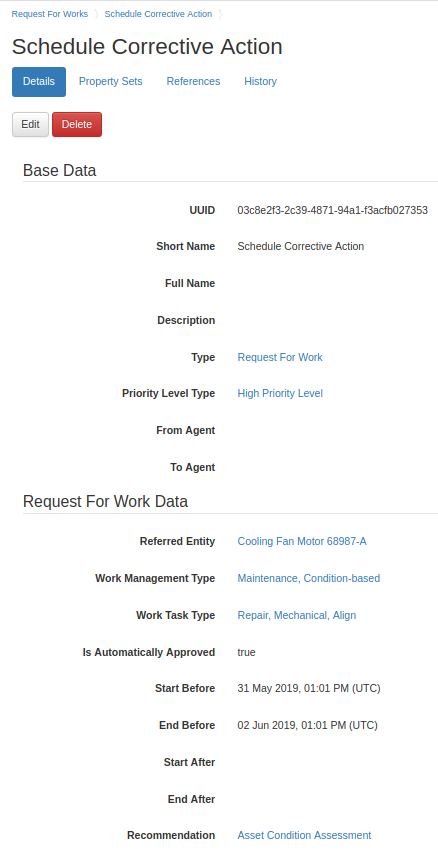 © MIMOSA 2019
[Speaker Notes: (Go and retrieve the ProcessRequestForWork from the channel by pressing the ‘Read all’ button in Received Publications)
Having received the Request for Work, this would be picked up by the SAP PM adaptor, for example, leading to the creation of a full Work Order.
Depending on the severity and priority of the request it could be created immediately as a Work Order or possibly reviewed by manager and aggregated into  larger maintenance Work Order.
Here we can see that it is a very urgent. It is requesting a remove and replace of an equipment that is predicted to fail.
This would lead to the creation of the work order and a review by the manager who would release it, which would trigger a responding event back across the ISBM to systems interested in Work Order information, likely including the originally requesting system.
Unfortunately the SAP PM adaptor was not quite ready for this demo but will be included in the full Pilot Demo]
9. Perform Remove and Replace(simulated)
© MIMOSA 2019
[Speaker Notes: This is where SAP PM would be used to prepare the Work Order, release it, and have the work performed.
During which updates about the state of the installation would be released, including WorkStatus updates as well as removal and installation events for assets involved.
For the moment we will just illustrate the remove replace using the mock-up application.
This illustrates event-driven configuration updates]
10. Show result of event-driven updates in the InteropRegister
© MIMOSA 2019
[Speaker Notes: Navigate to the assets and/or locations in the InteropRegister, show the new events indicating the removal of the Asset and the install of the new asset.]
Questions?